Chapter Preview
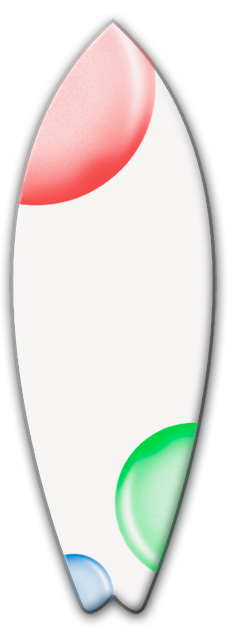 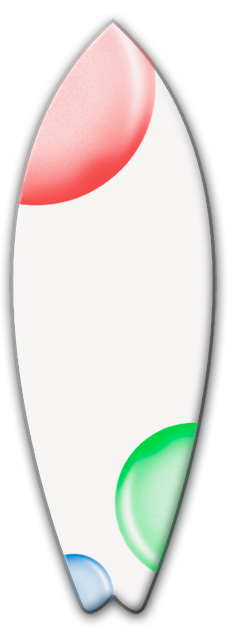 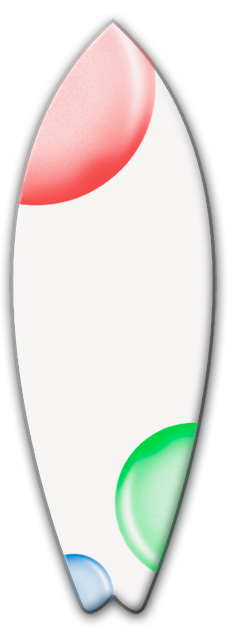 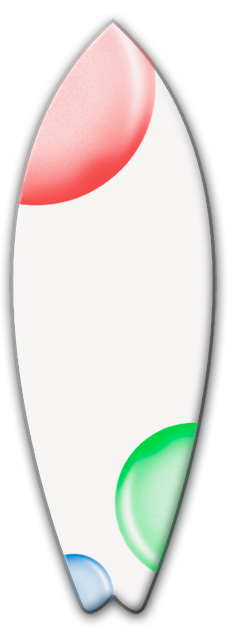 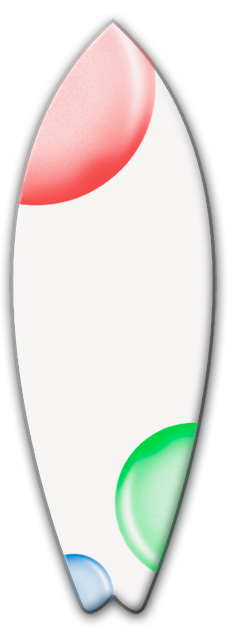 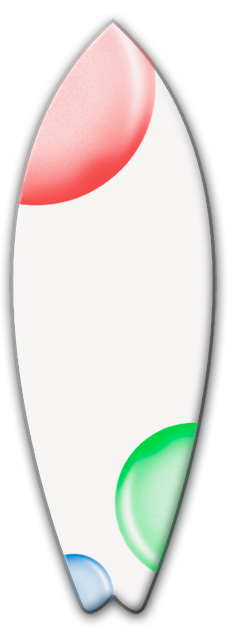 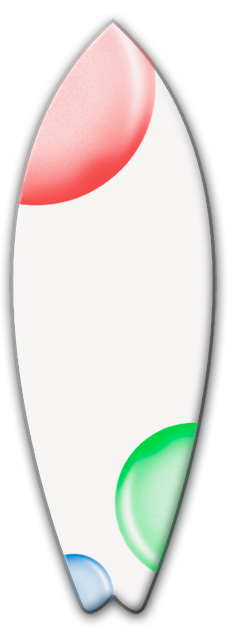 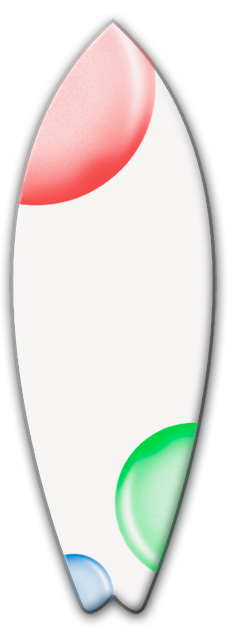 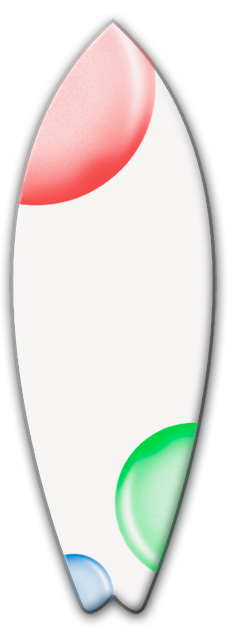 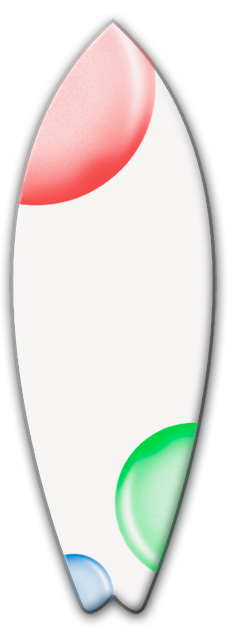 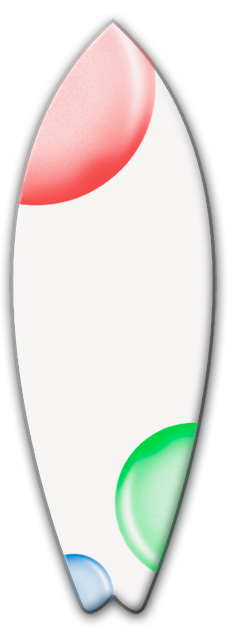 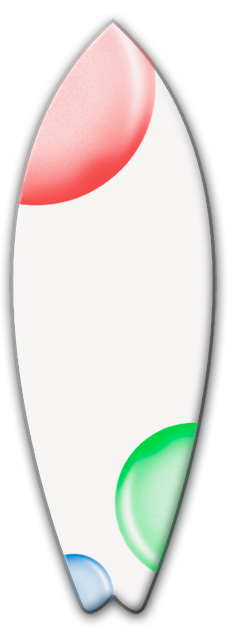 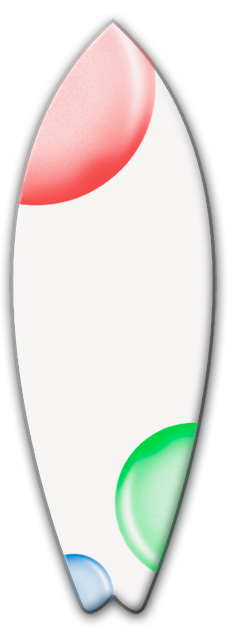 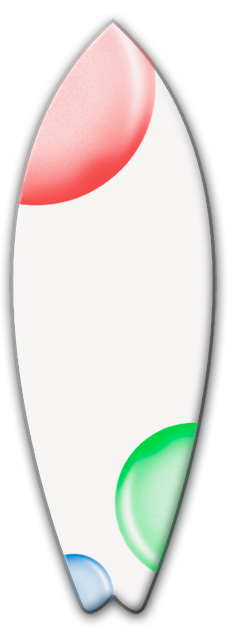 Endocrine
System
Health
And
Wellness
Endocrine
System
Health
And
Wellness
Nervous
System
Neurons
Brain
Damage,Plasticity,
And
Repair
Genetics
And
Behavior
Nervous
System
Neurons
Brain
Damage,Plasticity,
And
Repair
Genetics
And
Behavior
Neuroscience
Study of the body’s electrochemical communication circuitry
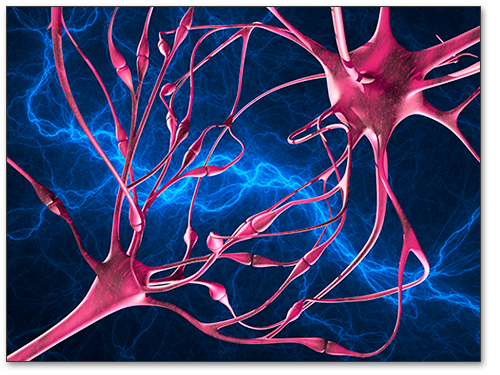 Nervous System
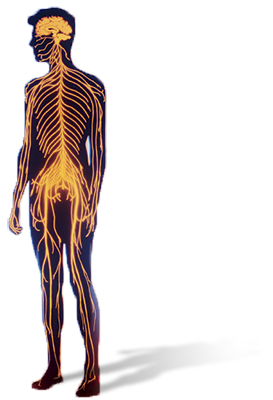 Complex
Integrated
Adaptable (plasticity)
Electrochemical transmission
Nervous System: Pathways
Nerves carry information
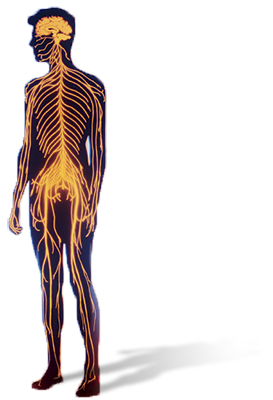 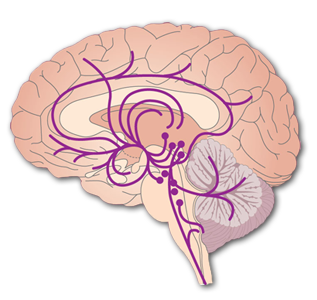 afferent 
efferent 
Brain
Body
Which type connects with skin?
With muscle?
[Speaker Notes: Caution:  Both types of nerves connect with muscle.  
Note:  Instructor may delete discussion question, or may add analogous questions about bone joints and internal organs]
Nervous System: Divisions	Nervous Systems (NS)
Central (CNS)
brain and spinal cord
Peripheral (PNS)
Somatic NS
sensory nerves
motor nerves                            
Autonomic NS
sympathetic NS
parasympathetic NS
muscular activity
internal organs
arouses
calms
Nervous System - Cells
Glial Cells
provide support and nutrition
Neurons (about 100 billion in brain)
information processing
computing & communicating
mirror neurons (in primates)
imitation, social perception
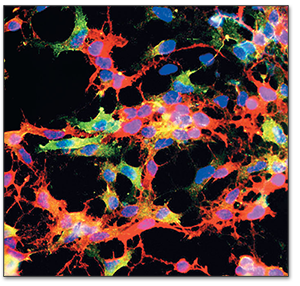 [Speaker Notes: Note:  As the text points out, recent evidence suggests that some glial cells do participate in some computational/communicative processes after all.]
Neurons: Structure
Would be nice if highlighting of corresponding portion of graphic were possible, especially for extended entities like axons and dendrites
Cell Body
Dendrites
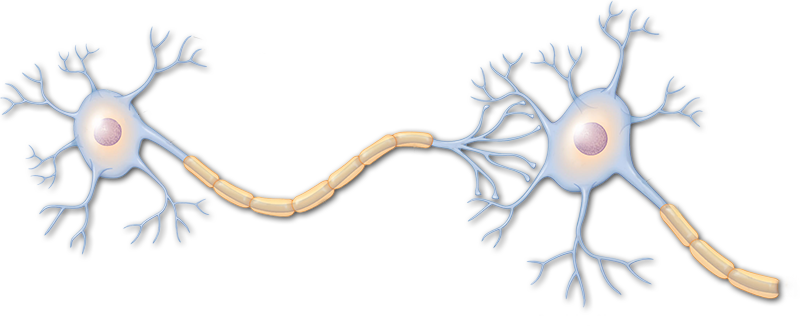 Axon
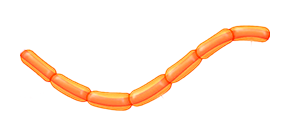 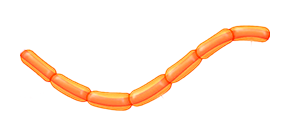 Impulse
Myelin Sheath
Neural Impulse
Negatively + Positively Charged Ions
Polarization  (Imbalance in Charges)
Resting Potential
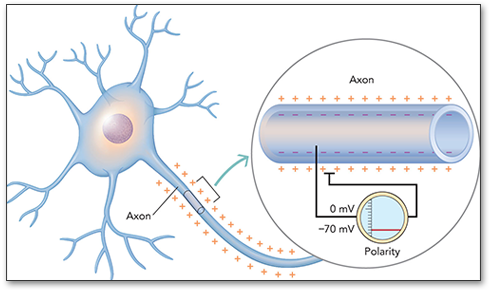 Neural Impulse
Semipermeable Membrane
Ion Channels
Depolarizaton (Ion channels open)
Threshold
Action Potential (Ion exchange sweeps 
along length of axon)
All-or-None Principle
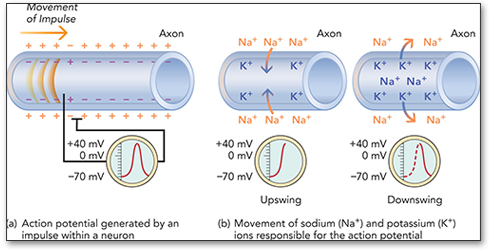 Synapses and Neurotransmitters
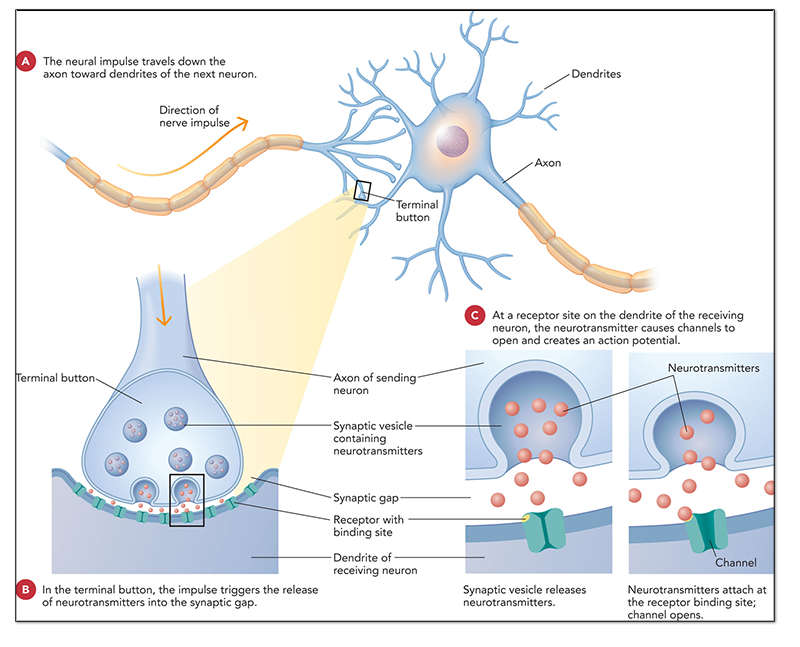 Synaptic Transmission
Electrical impulse is converted into a chemical signal.
Axon vesicle releases neurotransmitter into gap.
Dendrite receptor site detects neurotransmitter
Synapse
Neurotransmitters
Vesicle
Synaptic Gap
Receptor Site
Neurotransmitters
Neurotransmitters carry information across the synaptic gap to the next neuron.
Acetylcholine
muscle actions, learning, memory
black widow venom ↑ Ach levels 
Botox (botulin) ↓ Ach levels 
Alzheimer’s disease: ↓ Ach levels
GABA 
Anxiety: ↓ GABA levels
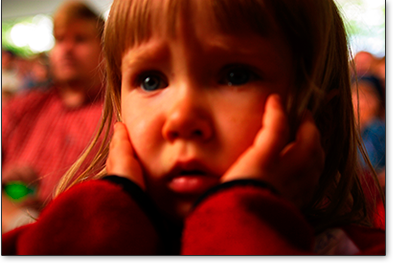 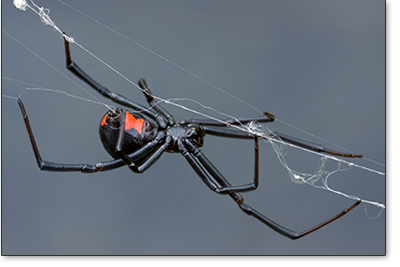 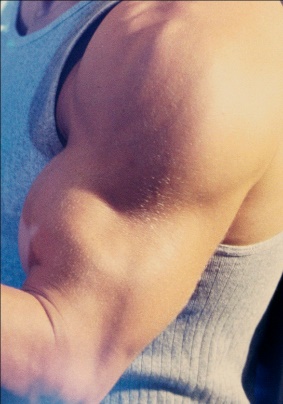 Neurotransmitters
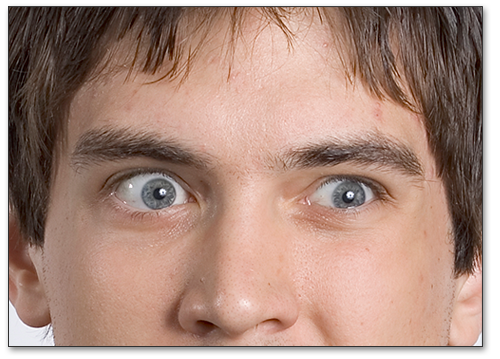 Glutamate
excitatory   
learning and memory
involved in many psychological disorders

Norepinephrine
stress and mania: ↑ norepinephrine levels
depression: ↓ norepinephrine levels
regulates sleep states in conjunction with Ach
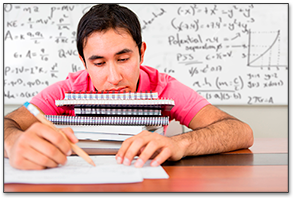 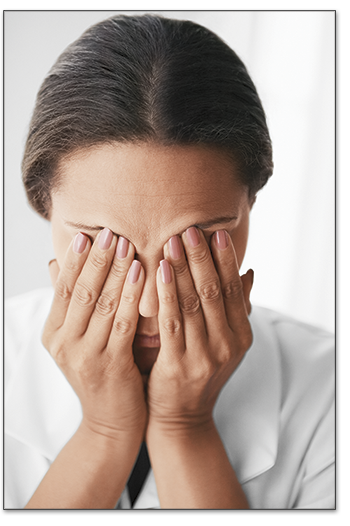 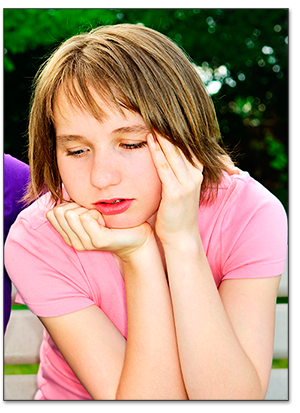 Neurotransmitters
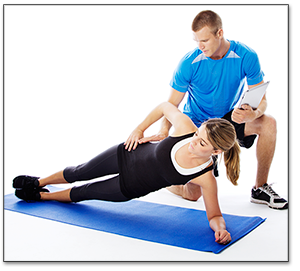 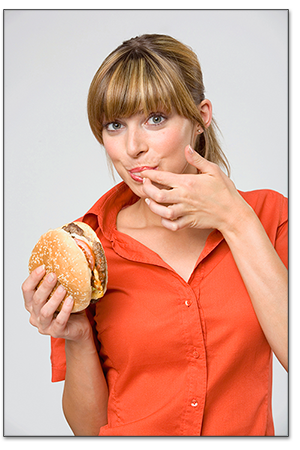 Dopamine
voluntary movement
reward anticipation
stimulant drugs: activate dopamine receptors
parkinson’s disease: ↓ dopamine levels
schizophrenia: ↑ dopamine levels
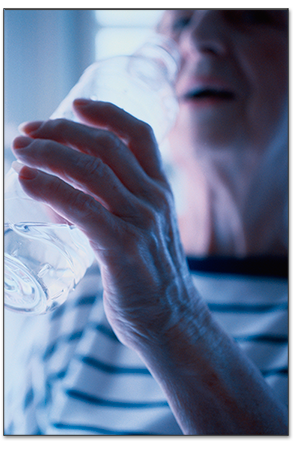 Neurotransmitters
Serotonin
regulation of sleep, mood, attention, learning
depression: ↓ serotonin levels
Prozac: ↑ serotonin levels

Endorphins
natural opiates
mediate feelings of pleasure and pain
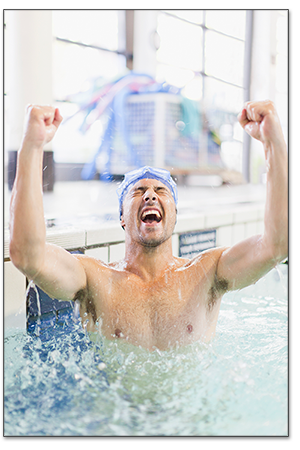 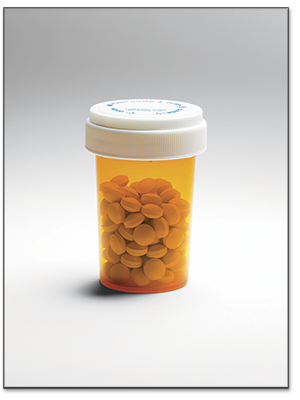 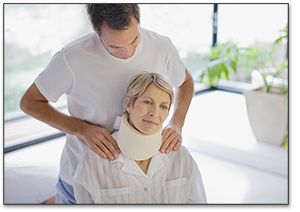 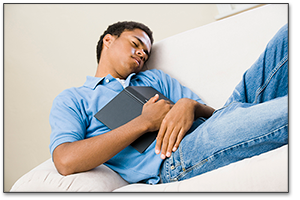 Neurotransmitters
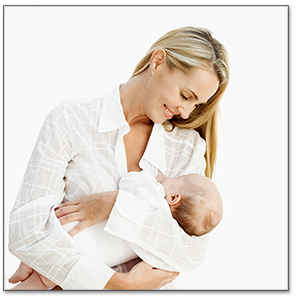 Oxytocin
both a hormone and a neurotransmitter
related to onset of lactation in new mothers
related to attachment/emotional bonds

Note: Drugs can interfere with neurotransmitters.
mimic or enhance NT effects
block effects of NT
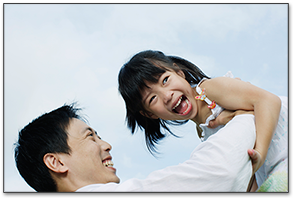 Neural Networks
Interconnected pathways of nerve cells 

Integrate sensory input 
and motor output

Develops across the years

Where a given piece of information is stored: 
not in a lone neuron or connection
but spread over multiple connections and neurons
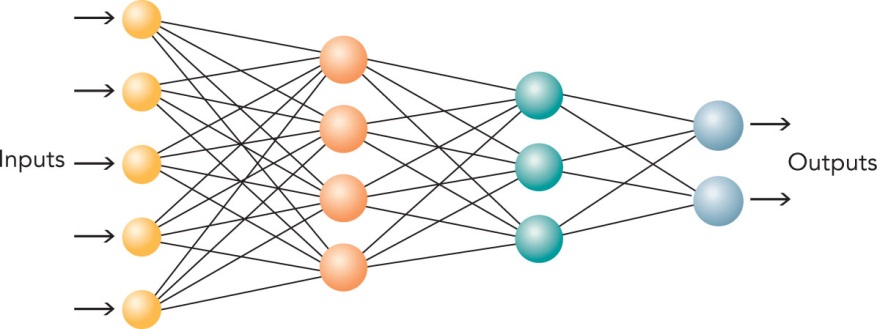 Studying the Brain
Brain Lesioning
naturally occurring or induced

Electrical Recording
electroencephalograph (EEG)
single-unit recording
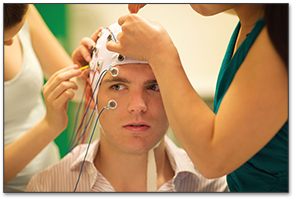 Brain Imaging
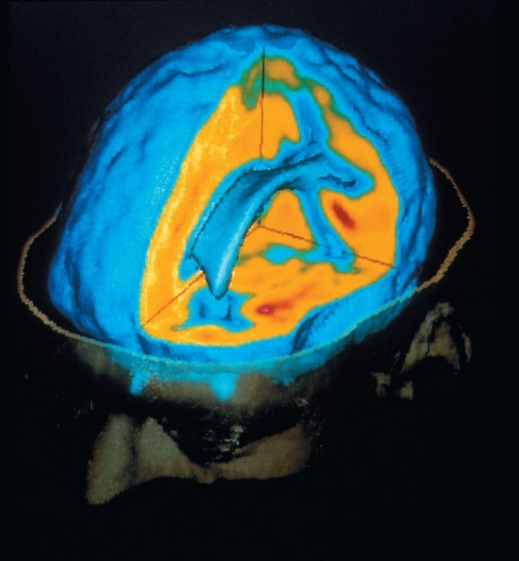 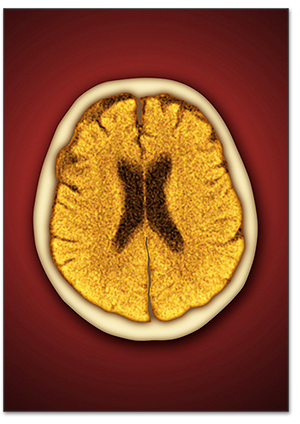 X-Ray
CT Scan
PET
MRI
fMRI
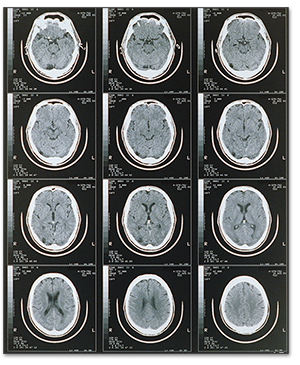 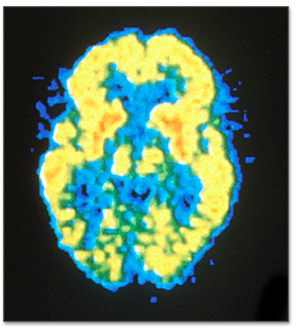 Hindbrain
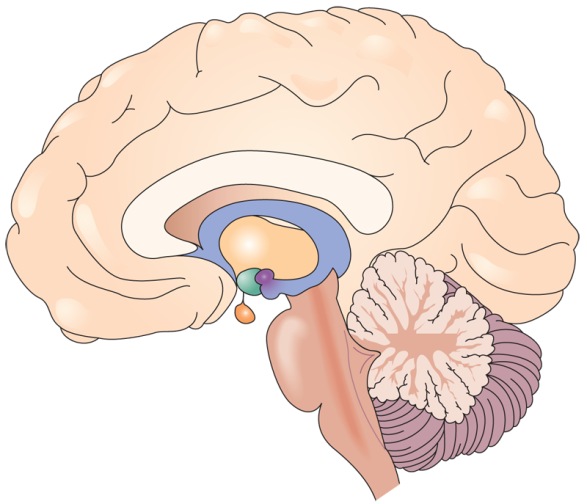 Parts of the Brain
Brainstem
medulla – control breathing, regulate reflexes
pons – sleep and arousal

Cerebellum
motor coordination
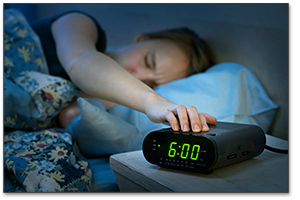 Midbrain
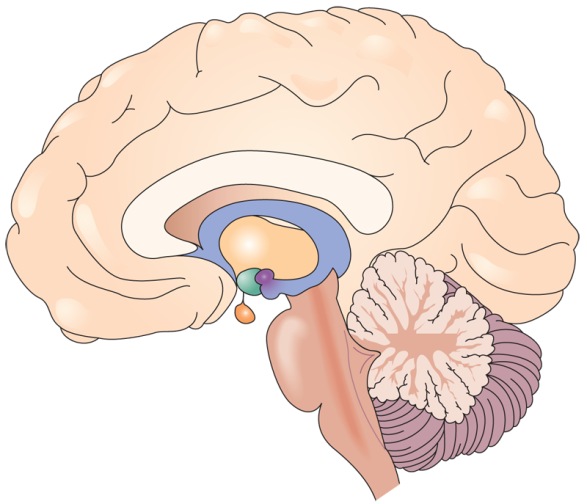 Substantia Nigra 
Parkinson’s Disease
Reticular Formation
Stereotyped Behavior Patterns (like walking)
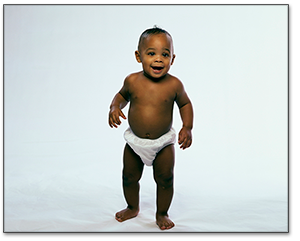 [Speaker Notes: Note: As mentioned on the previous slide, the substantia nigra is considered a subcortical component of the basal ganglia.  It is located just above the pons.  The reticular formation is by many experts considered an antiquated/obsolete classification, though it is still required content for graduate students studying physiological psychology. The reticular formation passes through the length of the center of the brain stem and ends in the midbrain.]
Forebrain
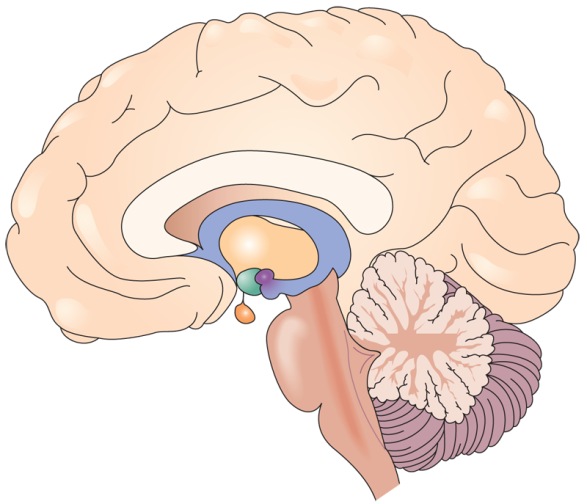 Limbic System 
memory and emotion
amygdala
discrimination of objects needed for survival
emotional awareness and expression
hippocampus
Formation and recall of memories
Thalamus
relay station for much sensory information
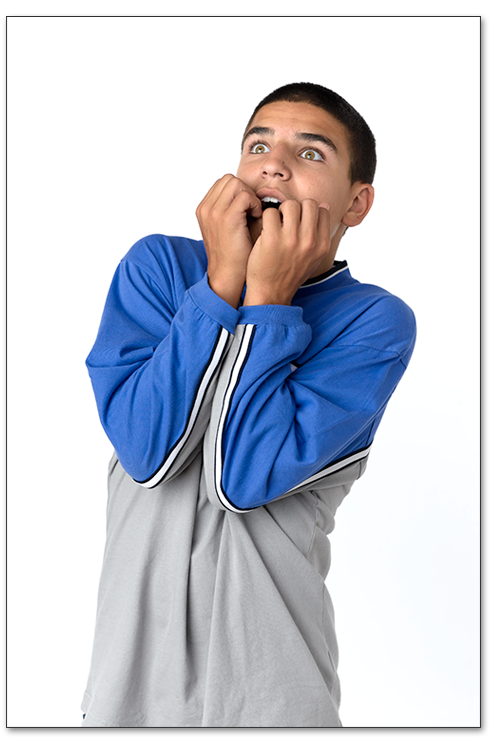 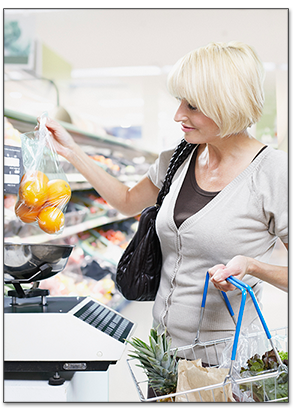 McGraw-Hill Education/Eclipse Studios,  COPYRIGHT Frieghtened, 
Liam Norris/Getty Images, © Paul Bradbury / age fotostock,
[Speaker Notes: Note: Though many experts consider the classification “Limbic System” obsolete, it is still a highly utilized piece of nomenclature.  There is considerable disagreement about which brain components it includes, but it is generally accepted that in addition to the amygdala and hippocampus, it includes the hypothalamus (see next slide) and the septum.]
Forebrain (cont’d)
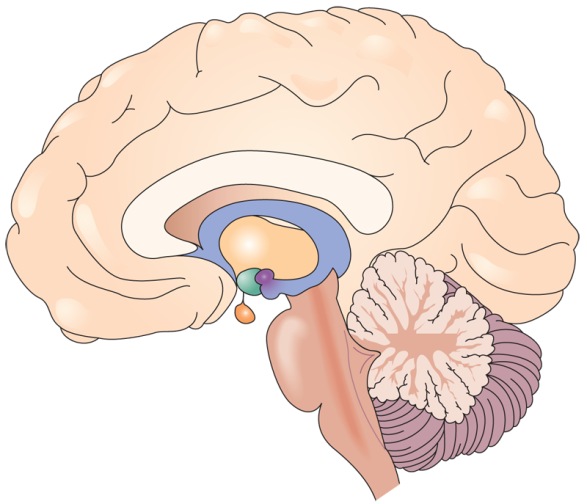 Basal Ganglia
coordination of voluntary movements
Hypothalamus
eating, drinking, sexual behaviors
regulate body’s internal state 
emotion, stress, reward
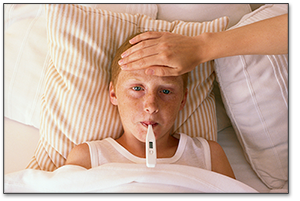 [Speaker Notes: Note: The basal ganglia is a multi-component system mostly residing at the base of the cerebral cortex, but also including the subthalamic nucleus in the diencephalon and the substantia nigra  in midbrain]
The Brain in Different Species
What brain structures are similar across species? 

How is the brain suited to each species?
Mice on Drugs
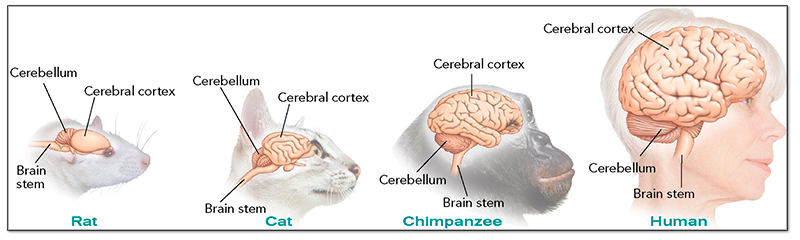 [Speaker Notes: http://learn.genetics.utah.edu/content/addiction/mouse/?src=asp-cu&typ=dl&cid=3408]
Cerebral Cortex
Neocortex: Outermost Layer
Four Lobes:
occipital (vision)
temporal (hearing, language processing, memory)
frontal (intelligence, personality, voluntary muscles)
parietal (spatial location, attention, motor control)
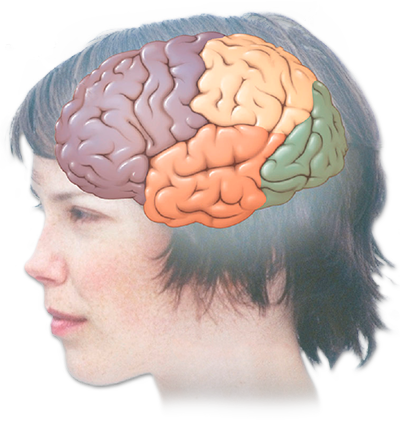 Parietal
Frontal
Occipital
Temporal
Processing Humor
Temporal – Occipital – Parietal Junction(TOPJ)
detecting & resolving conflict
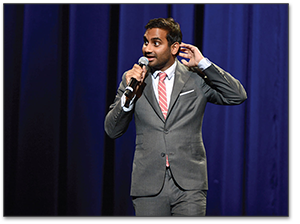 Somatosensory, Motor, and Association Cortex
Somatosensoy Cortex (in parietal lobe)
body sensations / touch
Motor Cortex (in frontal lobe)
voluntary movements
point-to-point mapping
Association Cortex  (75% of cortex)
not sensory or motor, but associations between
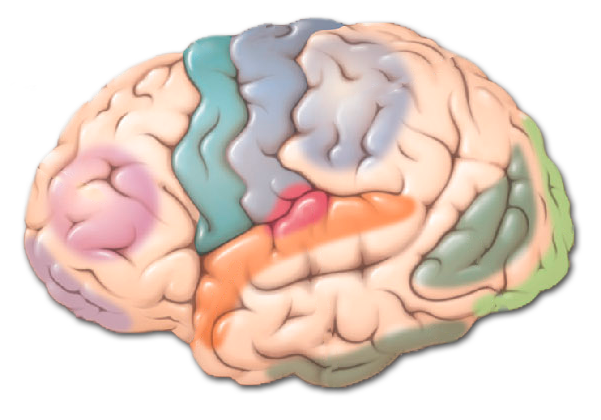 Split-Brain Research
Corpus Callosum
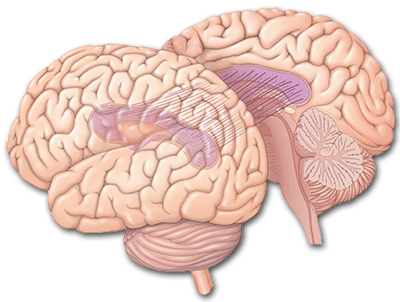 large bundle of axons that connects the two hemispheres of the brain
W.J., the Split Brain Patient
Hemispheres of the Cortex
Hemispheric Specialization of Function
left hemisphere
- verbal processing, speech, grammar
Broca’s Area
Wernicke’s Area

right hemisphere
-  spatial perception,
visual recognition,
emotion
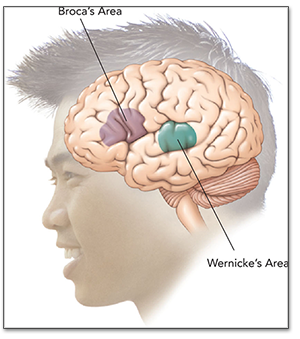 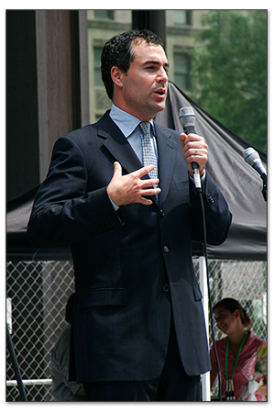 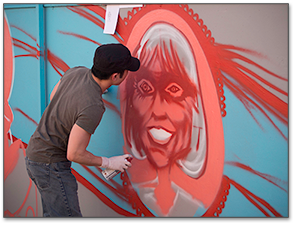 [Speaker Notes: Note: It is important to debunk the myth that people are either right-brained or left-brained, as discussed in the text.  Also, help student’s appreciate that the asymmetry described is necessarily an over-simplification:  Not all brains are equally asymmetrical, and function specialization is rarely 100% one-sided]
Happy Brains?
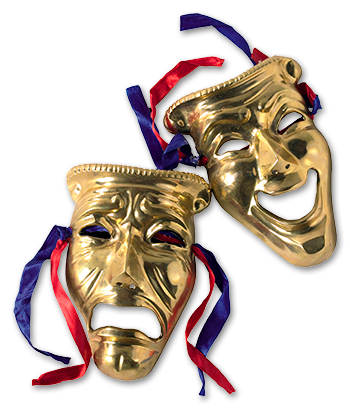 Happiness: Prefrontal Lobe Asymmetry
Positive emotional responses
More left prefrontal lobe activity
Negative emotional responses
More right prefrontal lobe activity

Biofeedback
Mindfulness (Awareness) Meditation
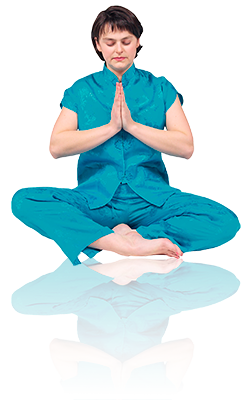 Endocrine System
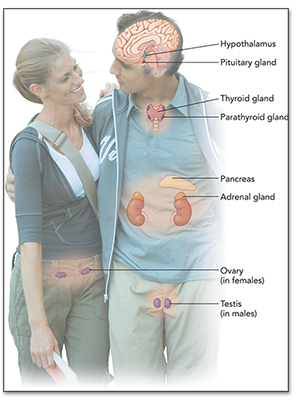 Set of glandsthat regulate the body by secreting hormonesinto the bloodstream
{
pituitary, thyroid, parathyroid, pancreas, adrenal, ovaries, testes
{
chemical messages
{
relatively slow
communication system
interconnected with the nervous system
Brain Damage and Plasticity
Recovery from brain damage depends on
age of the individual
extent of the damage

Repairing the damaged brain
collateral sprouting
substitution of function
neurogenesis
brain tissue grafts
https://youtu.be/kR7_oMSUBFE
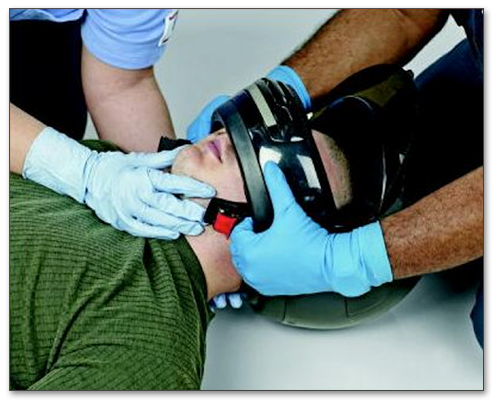 [Speaker Notes: Note: The brain is an immunologically-privileged site, able to accept implants of foreign brain tissue without fear of rejection by the body.]
Genetics and Behavior
Chromosomes, Genes, and DNA

Human Genome Project

Dominant-Recessive Genes Principle

Molecular Genetics

Selective Breeding

Behavior Genetics and Adoption Studies
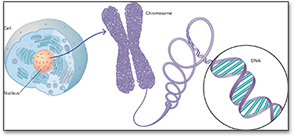 Genes and the Environment: genetic expression
Genotype
genetic heritage
+ Effects of experience
environment alters how genetic traits develop
observable characteristics
= Phenotype
both physical & psychological
Biological Foundations and Health and Wellness
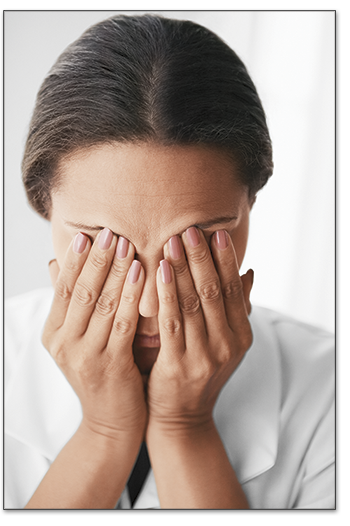 Stressors 
circumstances and events that threaten individuals and/or tax their coping abilities
Stress
our response to those stressors
Causes/Effects of Acute and Chronic Stress
Chapter Review
Describe the parts and functions of the nervous system.
Explain what neurons are and how they process information.
Identify the brain's levels, structures and functions.
State what the endocrine system is and how it affects behavior.
Describe the brain's capacity for recovery and repair.
Explain how genetics increases our understanding of behavior.
Describe the role of the biological foundations of human psychology in the body's stress response.
[Speaker Notes: http://visual.pearsoncmg.com/mypsychlab/index.php?clipId=20]